Майстерня креативного діалогу «Форум-театр як сучасний засіб виховання»
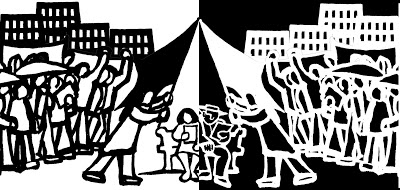 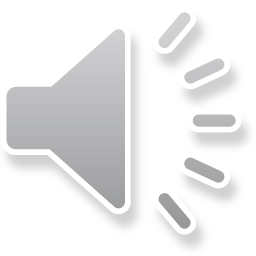 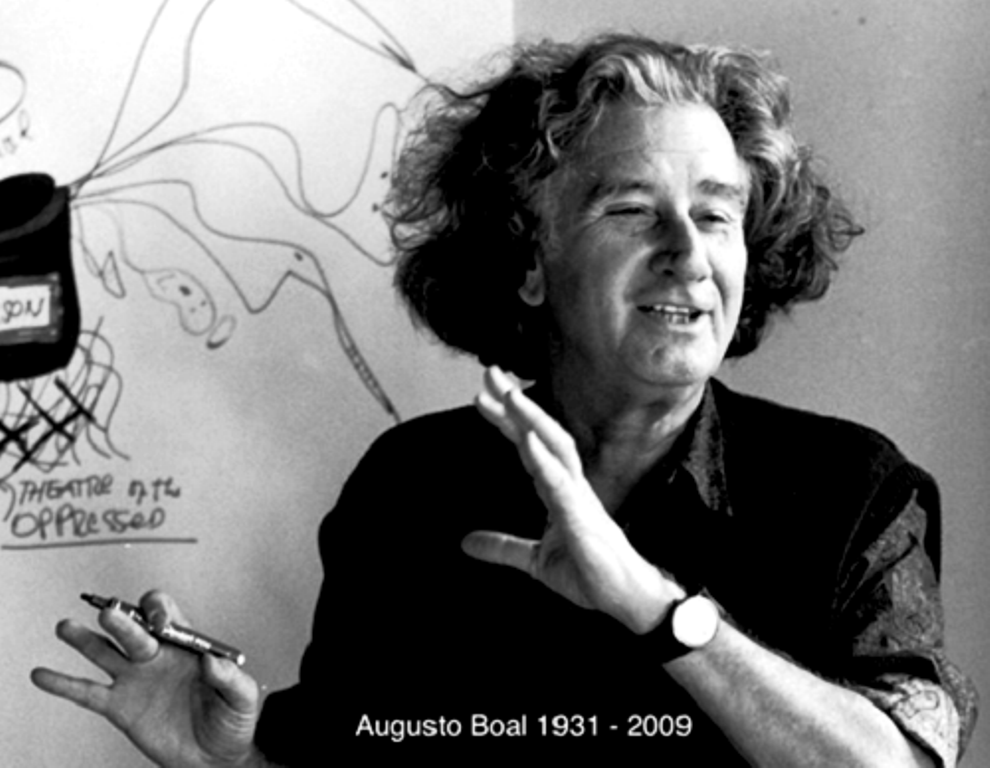 «Театр – це форма знань: він повинен і може бути засобом трансформування суспільства. Театр може допомогти нам збудувати наше майбутнє замість того, аби просто чекати на це майбутнє»
Аугусто Боаль
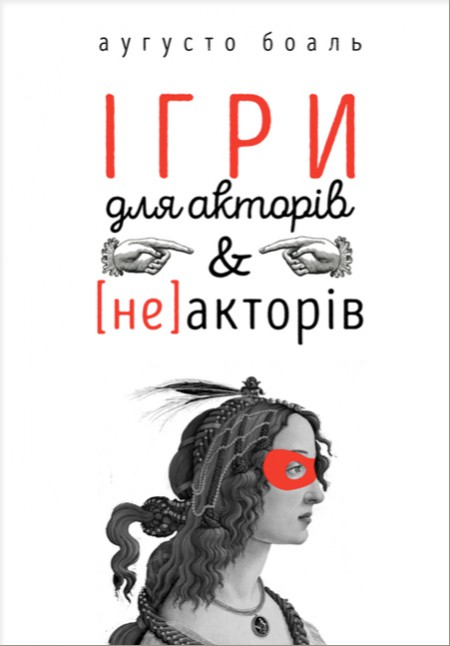 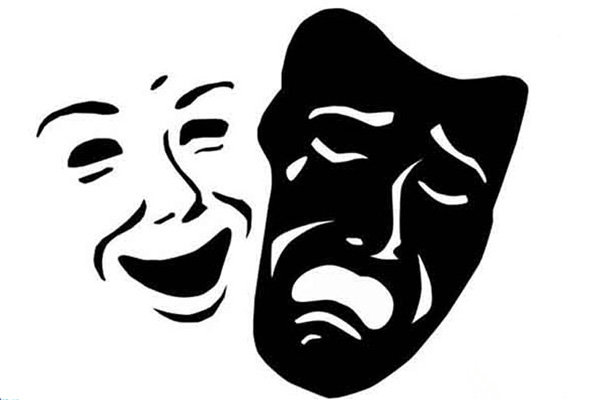 Форум-театр
Театр - це мистецтво споглядання самих себе ( Аугусто Боаль)
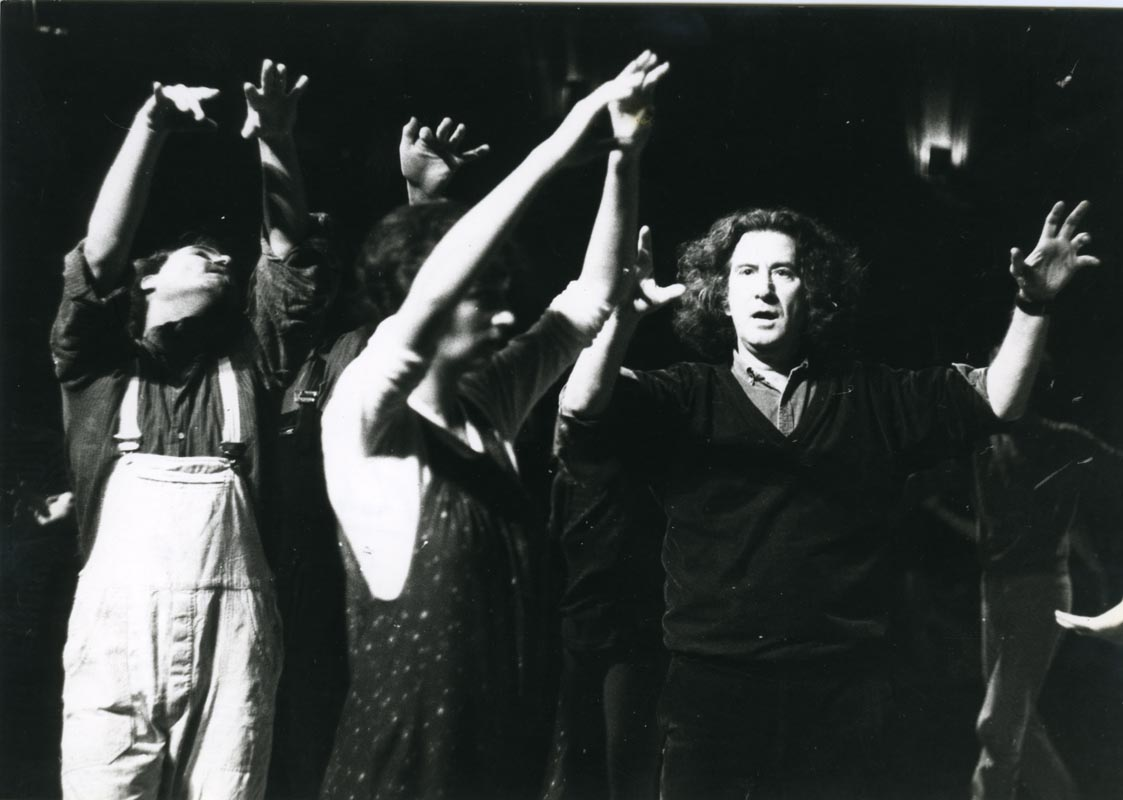 Основна мета Театру пригнічених – пошук в рамках 
спектаклю разом з учасниками шляхів вирішення 
проблеми  та розв’язання конфліктів
У форум-театрі як і в житті
Агресор

Пасив 

Жертва 
(протагоніст)

Джокер
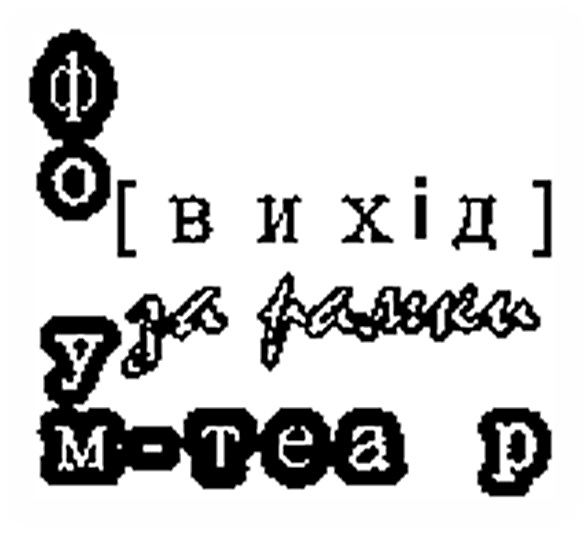 Форум-театр  –  це театр пригнічених,  
                          а не депресивних
ЗАПАМЯТАЙТЕ !!!
               * В основі завжди конфлікт
               * У виставі немає розв’язки, сцена завершується       
   кульмінацією, конфлікт свідомо доводиться до      
максимальної гостроти
               * Роль (замінювати можна будь-кого,окрім агресора).
               * Зворотній звязок (обговорення з акторами, 
                  аудиторією та залученими фахівцями)
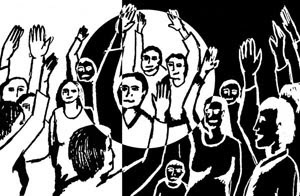 Принципи
Ясність у викладенні сюжету

Чітко визначений протагоніст 
           (той, кого пригнічують)

В ЦЕ повинно віритися

ЦЕ повинно мати можливість змінюватися

Гарячі точки «СТОП»
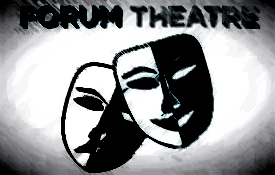 Фази форум-театру
Розігрів ( на цьому етапі може відбуватись 
                    знайомство з групою, прийняття групового
                        контракту, актуалізація теми вистави тощо)
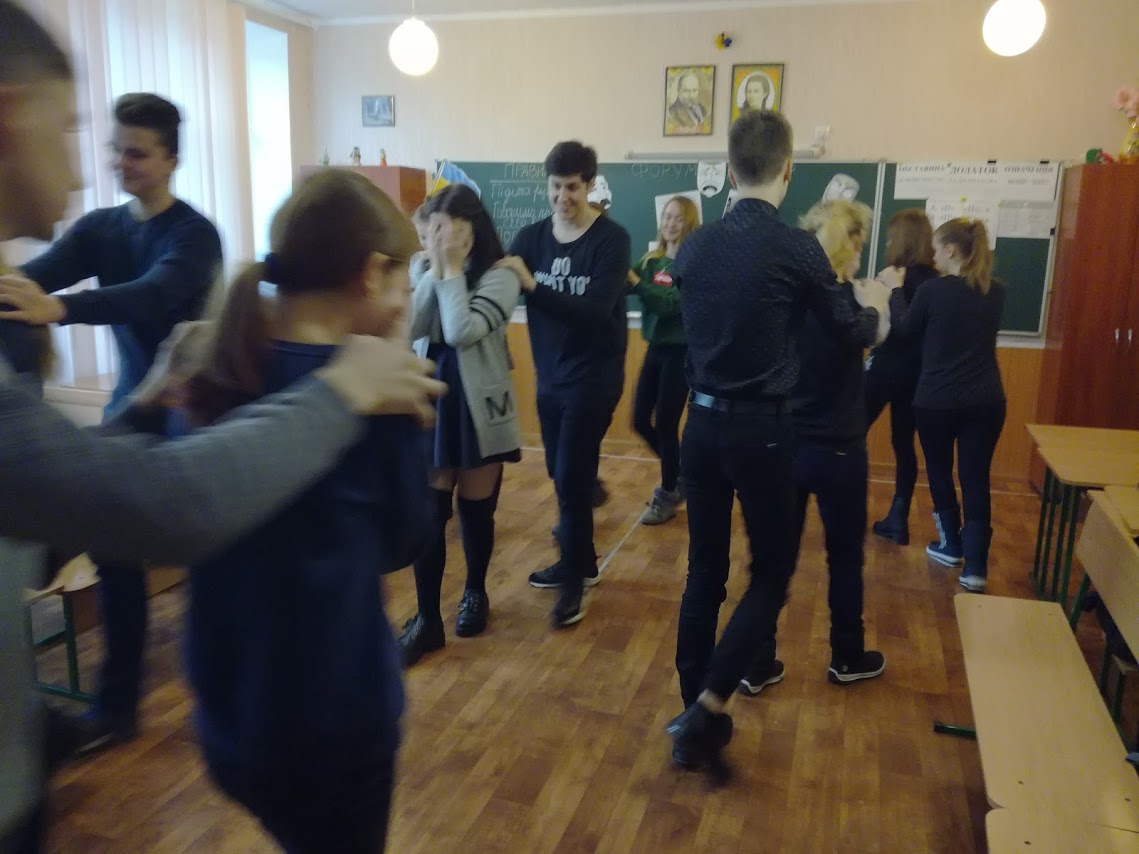 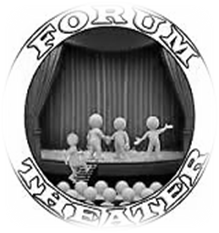 Учні 10-А КЗШ№114   вправа «Автомобілі»
Фази форум-театру
Перегляд вистави 
                Вистава повинна тривати 15-20 хв.
                і складатися з 3-6 чітко структурованих мізансцен.
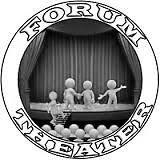 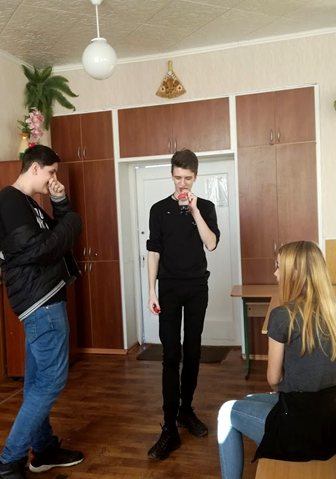 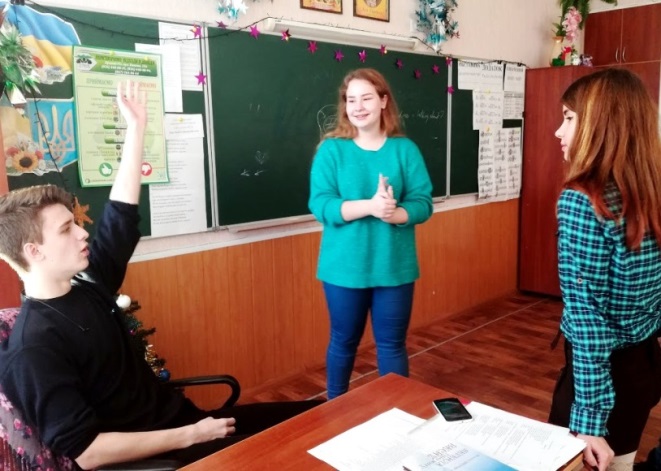 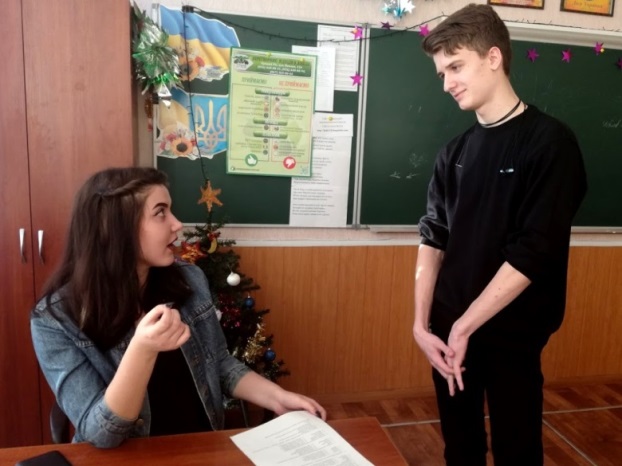 Учні 10-А класу КЗШ №114  січень 2018 вистава «Крик»
Фази форум-театру
Форум 
 Це обговорення, у ході якого кожни із глядачів може запропонувати своє вирішення проблеми, змінюючи на сцені певного актора, що виконує дану роль.
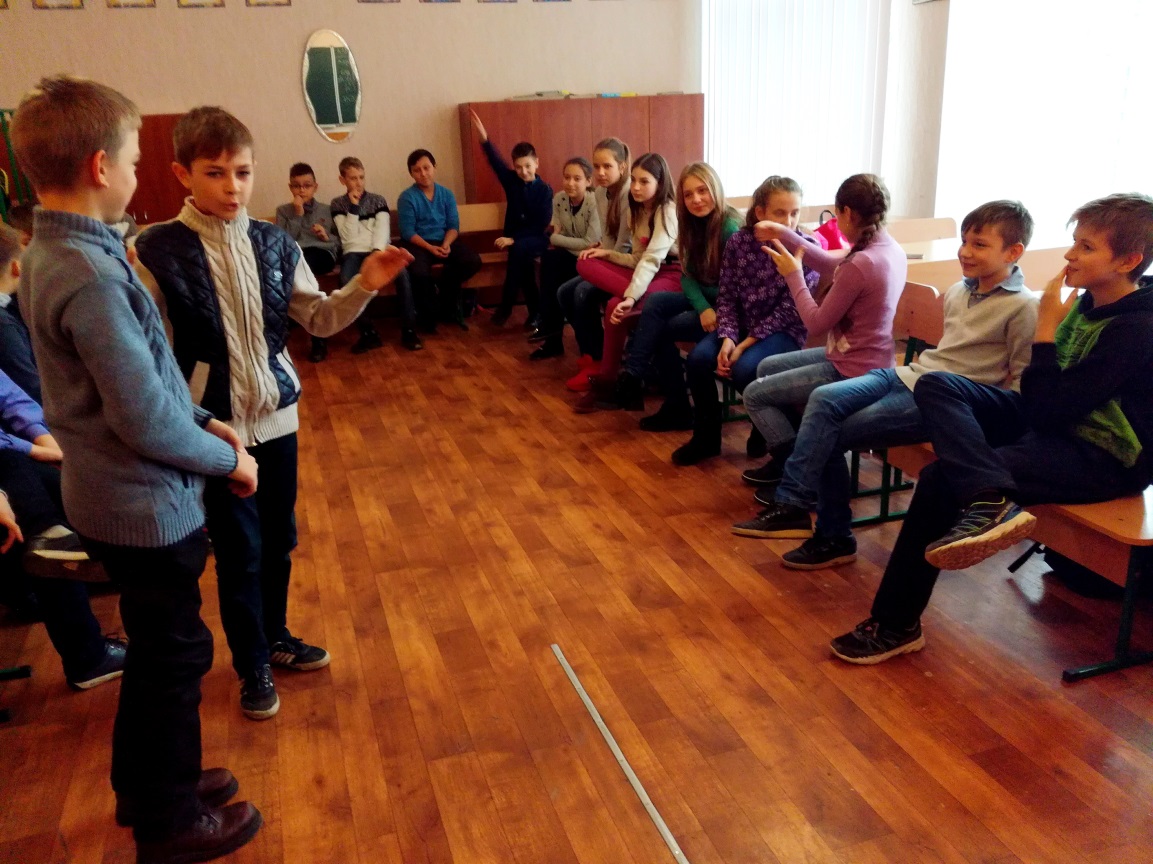 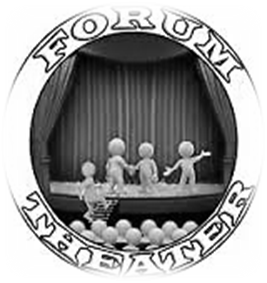 Учні 6-Б класу КЗШ №114 лютий 2018
Боалева технологія
Серпнева - неконференція в форматі EdCamp КЗШ 114
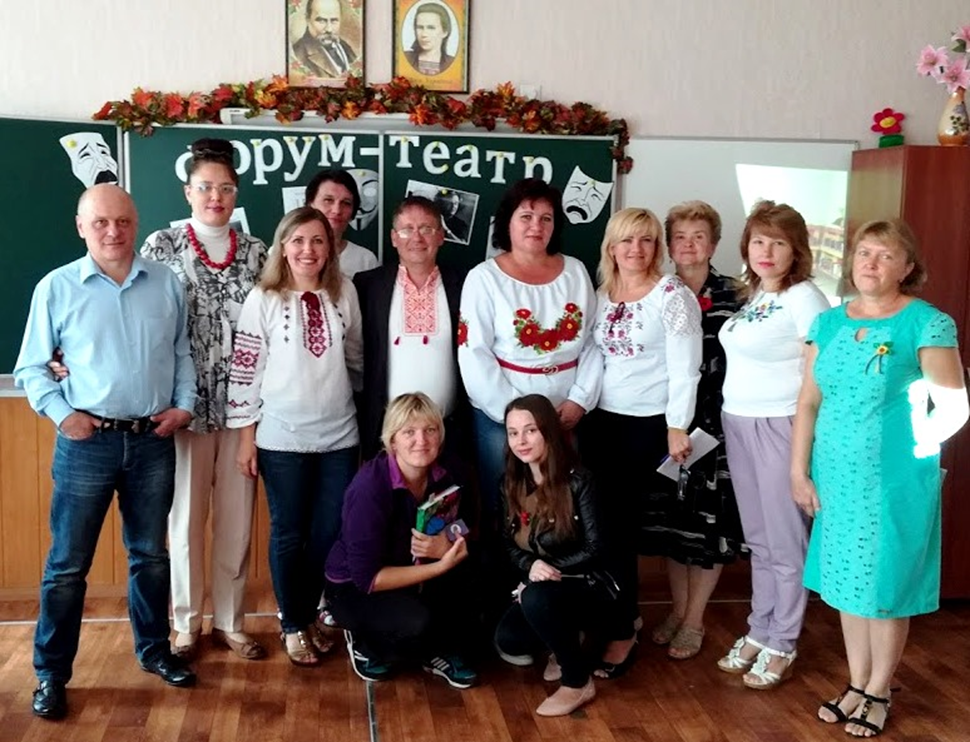 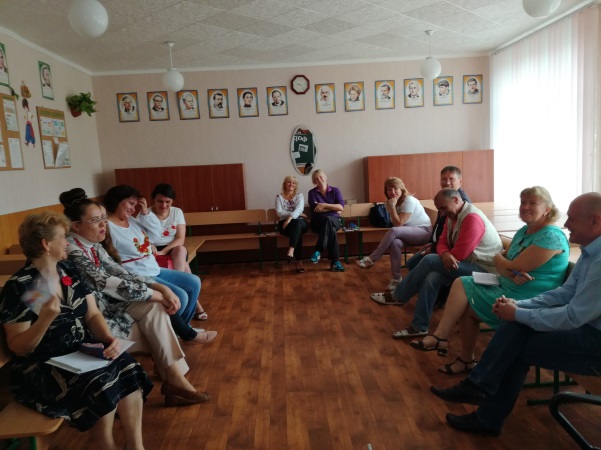 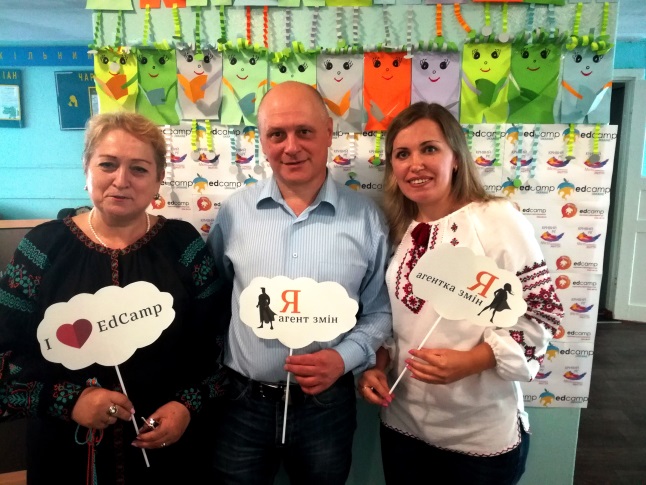 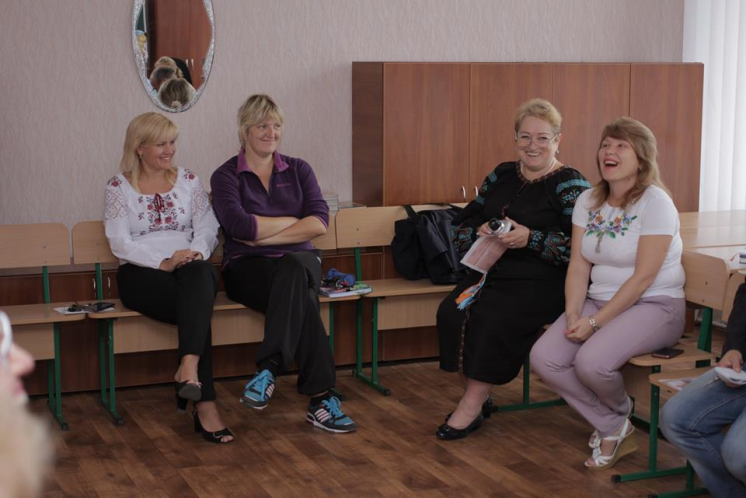 серпень 2017
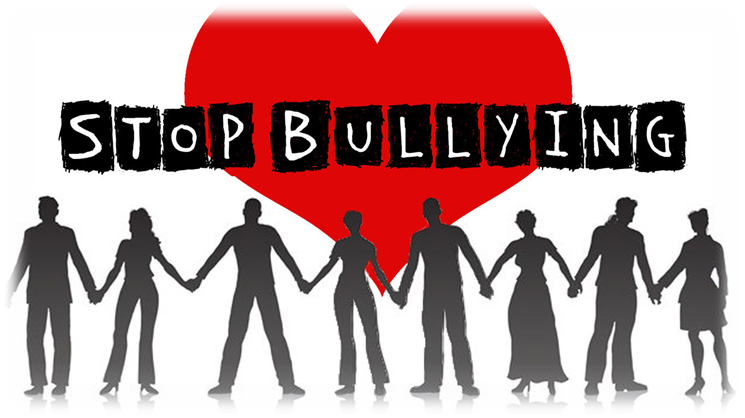 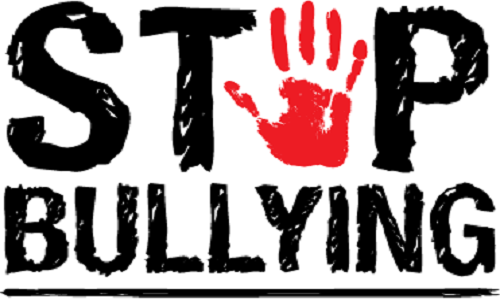